ІНТЕЛЕКТУАЛЬНА ОБРОБКА ТЕКСТІВ (TEXT MINING)
Лекція 2
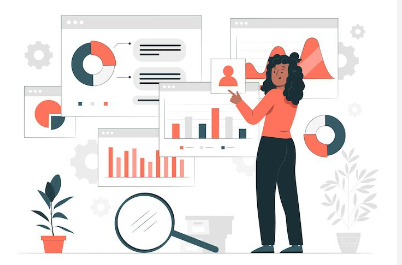 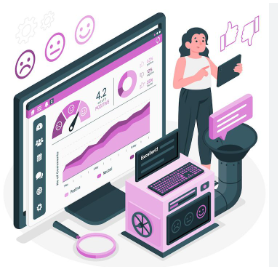 Аналіз тексту
Аналіз тексту визначається як процес виявлення прихованого, корисного і цікавого зразка з неструктурованих текстових документів. 
Аналіз тексту також відомий як процес пошуку знань у текстовому інтелектуальному аналізі даних. Приблизно 80 % корпоративних даних знаходиться в неструктурованому форматі. 
Інформаційний пошук у неструктурованому тексті дуже складний, оскільки він містить велику кількість інформації, що вимагає використання специфічних методів і алгоритмів обробки для отримання корисних знань. Оскільки найбільш поширеною формою для зберігання інформації є текст, інтелектуальний аналіз тексту видається більш важливим процесом, ніж інтелектуальний аналіз даних (data mining). Інтелектуальний аналіз тексту є міждисциплінарною областю, яка включає:
збір даних, 
обробку web-даних, 
інформаційний пошук і виймання, 
комп'ютерну лінгвістику, 
обробку природної мови.
Аналіз тексту
Неструкторовані текстові дані
Інтелектуальний аналіз:
 фільтрація тексту,
вилучення знань.
Контент аналіз
TEXT MINING
Неструкторовані дані (НСД)
Обробка великих обсягів інформаційних ресурсів різного походження та з наперед не відомими моделями даних (в такому випадку говорять про неструктуровані дані), для яких не придатні традиційні СКБД, потребує спеціалізованих засобів їх представлення та аналізу. 
Вперше, у 1998 році аналітики з Merrill Lynch сформулювали емпіричне правило: 
біля 80 % – 90 % всієї потенційно корисної ділової інформації генерується в неструктурованій формі. 
Прогнозується, що до 2025 року глобальна датасфера зросте до 163 зетабайт, і 70 – 80 % її буде неструктурованою.
НСД – дані, для яких не визначені окремі елементи, їх властивості, можливі значення та спосіб їх кодування.
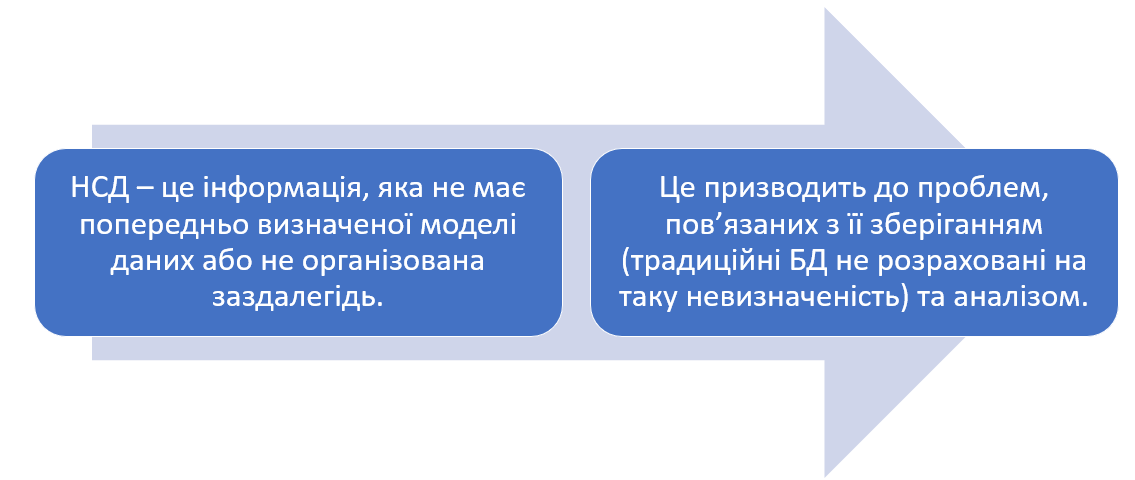 НСД потенційно мають найбільшу цінність якджерела нових знань.
Чим більше даних доступних для аналізу, тим точніші результати.
 Прикладами НСД можуть бути:
книги, журнали, документи;
 метадані, медичні записи, аудіо, відео, аналогові дані;
 зображення; 
файли та неструктурований текст 
(наприклад: повідомлення електронної пошти, Web-сторінки, дані з мобільних пристроїв, відомості з соціальних мереж ).
Іноді досить складно відрізняти структуровані та НСД. Один з критеріїв визначення структурованості даних – для елемента таких даних можна створити синтаксичний аналізатор. 
Термін НСД не є точно визначеним з декількох причин:
 структура може міститися у таких даних, але не мати формального визначення;
 дані, що мають певну структуру, можуть бути охарактеризовані як неструктуровані, якщо ця структура не є корисною для цілей їх обробки; 
неструктурована інформація може мати певну структуру (бути слабо структуровану або навіть структурованою), яка не може бути застосована для автоматизованої обробки без додаткових уточнень.

	Таким чином, дані розглядаються як НСД у тих випадках, коли відомості про їх структуру не можуть зробити аналіз даних більш ефективним.
Властивості НСД: 

 гетерогенність.
 Для НСД існує величезна кількість різних способів створення, джерел інформації та причин, через які ці дані не можуть бути структуровані і поміщені в будь-яку СКБД, а лише у файли різноманітних форматів
 (приклад – наукові статті мають певну структурованість та обов’язкові елементи, але їх неможливо представити інакше, як файли текстових редакторів);

 неоднозначність.
Висловлення двох осіб, що збігаються дослівно, можуть мати різний зміст у залежності від досвіду, поглядів тощо, а та сама ідея може бути виражена різними словами 
(наприклад, твердження експерта “я не зрозумів цю статтю свідчить про низьку якість статті, а те саме твердження студента – про його низьку освіту);







 контекстна залежність.
 Те саме слово чи ім'я можуть у різних умовах інтерпретуватися по-різному (“модель” у техніці та у математиці мають різне значення); 

 динаміка значення. 
Слова можуть дуже швидко змінювати свій зміст, 
наприклад, назва нікому раніше не відомого населеного пункту через події, що відбувалися в ньому, може стати загальновідомою та отримати додаткове значення;

  етнокультурна залежність. 
У різних етносах і культурах, що використовують ту саму мову, слова можуть набувати різного сенсу і позначати зовсім різне.
Такі технології, як Data Mining, обробка природної мови і Text Mining, надають різні методи для пошуку структури в НСД.
Історія виникнення аналізу НСД

Найбільш ранні дослідження Business Intelligence (BI) зосереджувалися саме на неструктурованих текстових даних, а не на числових даних. 
На початку 21 століття технології наздогнали наукові дослідження. Поява Big Data наприкінці 2000-х років викликала підвищений інтерес до застосування неструктурованих аналітичних даних. 
У 80-х і 90-х роках 20 ст. бізнесаналітика (OLAP, інтелектуальний аналіз даних, ETL та сховище даних) була зорієнтована на структуровані числові дані, що зберігалися в реляційних базах даних.
 Виділення аналізу НСД (UDA – unstructured data analysis) в окремий науково-технічний напрямок датується початком 2000 років, коли аналітики Gartner опублікували інформацію про високі затрати часу та праці на обробку даних – рутинна, не автоматизована робота з контентом займала до половини робочого часу. Незручність була пов'язана саме з необхідністю обробки текстових НСД у різних форматах: електронних листів, службових записок, новин, чатів, звітів, маркетингових матеріалів, презентацій тощо, які не можливо було занести до реляційних СКБД (деякі з таких даних є слабо структурованими або квазіструктурованими та супроводжуються метаданими – автор, місце створення, розмір – які можна помістити до СКБД). 

На сьогоднішній день НСД складають найбільшу частку даних, що зберігаються (понад 80 % усіх збережених даних, а їхня кількість зростає на порядок швидше в порівнянні з структурованими даними), тому методи та засоби їх використання швидко розвиваються. Ці методи спрямовані на перетворення цих даних на структуровану інформацію, яка може використовуватися різними способами.
Text Mining як основа аналізу неструктурованої текстової інформації
Уперше термін Text Mining було використано в 1995 році як альтернатива терміну «здобуття знань з тексту» (Knowledge Discovery from Text,
KDT).
Text Mining має забезпечити перехід від НСД до структурованих з наступним аналізом. Найчастіше в цьому процесі ігнорується велика частина специфічних особливостей ПМ, які застосовуються тільки на попередньому етапі розбору текстів, а на наступних використовується модель «мішка слів», у якій не важливий порядок слік слів.
Етапи Text Mining. 
Потреба в технологіях Text Mining загострилася, коли кількість текстів стала перевищувати можливості сприйняття людиною та виникла потреба в автоматизації здобуття їх змісту. 
На етапі попередньої обробки НСД перетворюються в структуровану інформацію, з якої потім виділяються істотні ознаки – атрибути та здійснюється їх дослідження.
Основні елементи Text Mining.
Контент аналіз	Класичне визначення Берельсона таке: «Контент-аналіз – це дослідницька техніка для об’єктивного, системного й кількісного опису наявного змісту комунікації, яка відповідає цілям дослідника».	В. Ядов «Контент-аналіз – це переведення в кількісні показники великої кількості текстової (чи записаної на плівку) інформації»
За допомогою сучасних програм, створених для контент-аналізу, виділяють такі основні можливості для аналізу текстових документів: 

Знаходження слова чи комбінації слів у документі чи виділеному фрагменті. Така процедура доступна в більшості текстових редакторів. 
Підрахунок частот появи слів у документі чи сукупності документів. Часто в цю процедуру входить порівняння частот появи в різних документах. 
Стандартизація мовних одиниць. Ця процедура покликана стандартизувати текстові одиниці задля уможливлення порівнянь. Конкретними методиками для досягнення даного результату є:
 визначення походження слів із огляду на їхню побудову (префікси, суфікси, інфікси тощо); 
 згуртування слів у випадках, коли декілька слів є ідіоматичною конструкцією чи географічною назвою і є сенс рахувати таке словосполучення як одне слово; 
 усунення двозначностей. У випадках, коли слово має більше, ніж одне значення, за контекстом обирається найбільш доречне. 
Категоризація одиниць. Дана процедура розбиває текст на категорії, визначені дослідником відповідно до тезаурусів, побудованих чи заданих автоматично. У контексті процедури підраховується кількість одиниць, що відповідають тій чи іншій категорії, і здійснюється їхнє порівняння. 
 Пошук комбінацій мовних елементів і наявних у тексті сталих сполучень.
6.  Кластеризація тексту відповідно до автоматично виділених категорій.
7.  Виявлення закономірностей у документі чи сукупності документів.
8.  Співставлення текстових сегментів для виявлення подібних чи протилежних тенденцій.
Побудова семантичних мереж тексту, що визначають найбільш часто вживані слова та їхні сполучення.
10.   Побудова тематичних дерев (що є видозміненими мережами), які висвітлюють не тільки структуру, а й частоту згадувань тих чи інших понять (вузлів) мережі, тобто їхню значимість.
11.  Реферування тексту на основі тематичного дерева, коли в тексті виділяються речення (словосполучення), що містять у собі найбільшу кількість значимих елементів (категорій).
12.  Виділення емоційно забарвленої лексики, співставлення її з певними категоріями, персоналіями тощо.
13. Знаходження слів чи словосполучень, що є іменниками, які позначають власні назви: торгових марок, організацій, географічних об’єктів тощо.
14. Використання нетекстової інформації в поєднанні з текстовим аналізом. Ця процедура передбачає включення демографічної, архівної чи іншої нетекстової інформації в статистичний аналіз
Вважливим та перспективним контент-аналіз є в управлінні інформаційними ресурсами. Без відповідної актуальної інформації зробити це важко. Управління є важливою частиною будь-якого виду аналізу і проводиться на основі поточних даних, а також динаміки змін попередніх даних. 

Базова система аналізу контенту передбачає такі можливості: 

швидке поновлення контенту, 
пошук контенту на певному ресурсі, 
збирання контенту про постійних та потенційних клієнтів,
 аналіз цільової та постійної аудиторії, 
формування та редагування опитувань, 
аналіз відвідування ресурсу, тощо. 

У цьому напрямку працюють такі провідні світові виробники засобів опрацювання інформаційних ресурсів, як Apple, Google, Intel, Microsoft, Amazon тощо. 
Поняття контент-аналізу не має однозначного визначення, тому ІС, побудовані на основі різних підходів, є несумісними. Не існує єдиного та однозначного універсального алгоритму контент-аналізу текстових масивів даних. 
Фахівці з розроблення ІС контент-аналізу текстової інформації, мусять  самі, аналізуючи відомий метод та досліджувану предметну область, адаптувати загальновідомі етапи методу контент-аналізу відповідно до конкретної задачі.
Сьогодні існує множина засобів та сервісів для контент-аналізу сайтів, серед яких можна виділити такі: google analytics, webmasta.org, cy-pr.com
Google Analytics є найпоширенішим, сьогодні його популярність сягає близько 55 %. Сервіс призначений для визначення статистики активності користувачів сайту. Визначає, як часто люди відвідують кожну сторінку, скільки часу проводять на ній і скільки конверсій вона приносить. За допомогою Google Analytics можна дізнатися, що зазвичай шукають користувачі на вашому вебресурсі, побудувати маршрут користувачів веб-ресурсу, перевірити швидкість завантаження розділів сайту за допомогою відповідного звіту Google Analytics.
Сервіс “webmasta.org” надає множину інструментів для проведення аналізу вмісту сайту. Аналіз контенту сайту, проведений цим сервісом, дає можливість перевірити повноту ключових слів, а також отримати інформацію, необхідну для ефективної оптимізації текстів. Цей ресурс має інструменти для опрацювання текстів, аналізу тексту, визначення дублікатів у тексті, порівняння текстів. Особливістю цього сервісу є наявність інструментів для аналізу та аудиту сайту, наявність багатьох генераторів. Перевагами сервісу є: швидкість проведення аналізу, доброзичливий інтерфейс, велика кількість інструментів для проведення різних типів аналізу. 
Сервіс “cy-pr.com” є інструментом аналізу контенту сайту, що дає змогу якісно оцінити текст, проаналізувати вміст сторінки з погляду сприйняття пошуковими системами. Оцінивши контент, сервіс виявляє недоліки, не помітні на перший погляд, але які значно ускладнюють просування в пошукових системах. За допомогою цього інструменту аналізують: релевантність заголовків сторінки, відсоток входжень в тексті, наявність стоп-слів, щільність слів на сторінці. Перевірка контенту сайту цим сервісом допоможе уникнути помилок і досягти ідеальної оптимізації контенту сайтів під просувний запит. Цей вид аналізу розрахований на професіоналів, він дає вичерпну і дуже точну інформацію, яка допоможе усунути всі недоліки.
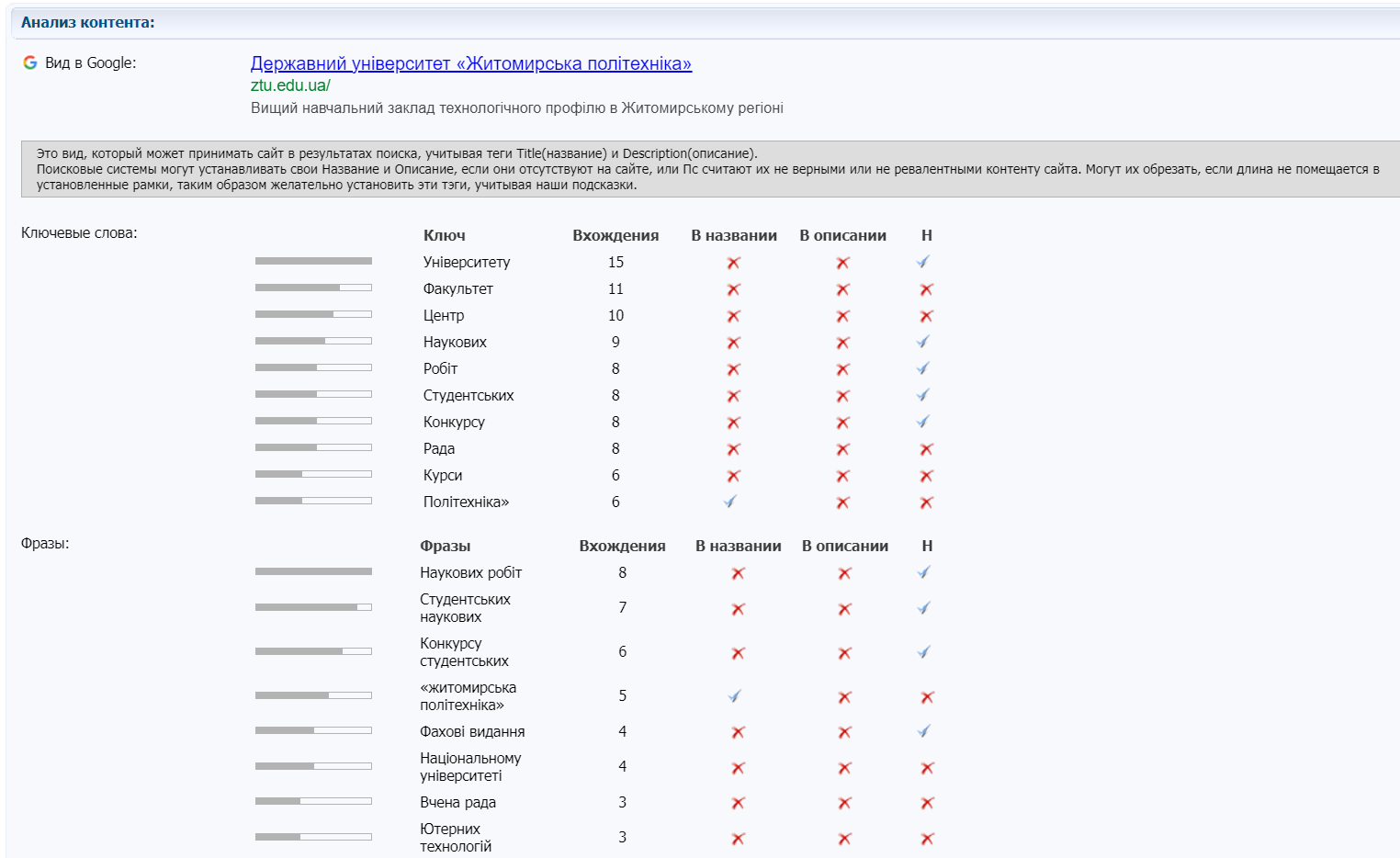 Інтелектуальний аналіз тексту
Інтелектуальний аналіз тексту можна розділити на дві фази:
 1. Фільтрація тексту (очищення від «сміття»). 
 2. Вилучення знань.
Інтелектуальний аналіз тексту (ІАТ, англ. text mining) — напрям інтелектуального аналізу даних (англ. Data Mining) та штучного інтелекту, метою якого є отримання інформації з колекцій текстових документів, ґрунтуючись на застосуванні ефективних, у практичному плані, методів машинного навчання та обробки природної мови. Інтелектуальний аналіз тексту використовує всі ті ж підходи до перероблювання інформації, що й інтелектуальний аналіз даних, однак різниця між цими напрямками проявляється лише в кінцевих методах, а також у тому, що інтелектуальний аналіз даних має справу зі сховищами та базами даних, а не електронними бібліотеками та корпусами текстів.
Кроки, які виконуються при інтелектуальному аналізі тексту.
Попередня обробка тексту. Попередня обробка розділена на такі кроки: 
Перший крок попередньої обробки тексту далі розділений на токенізацію, видалення «стоп-слів», визначення походження слів.  Токенізація. Текстові документи містять набір сутностей. На цьому кроці виконується поділ тексту на окремі слова з видаленням пустих місць і знаків пунктуації.  Видалення «стоп-слів». 
Перетворення тексту. Текстовий документ видається словами, з яких він складається, та інформацією про їх походження. Є два підходи, які використовуються для представлення документа: мішок слів і векторні простори слів. 
 Пошук ознак. Це також відомо як пошук змінних. Це – процес відбору підмножини важливих ознак для використання у створенні моделей. Ця фаза, в основному, виконує видалення надлишкових та неважливих ознак. Вибір ознак є підмножиною більш загальної області вилучення ознак. 
Методи аналізу тексту. У цьому пункті інтелектуальний аналіз тексту стає збором даних. Методи розпізнавання даних, такі як кластеризація, класифікація, інформаційний пошук і т.д., можуть використовуватися також і для інтелектуального аналізу тексту. 
Інтерпретація/Оцінка. На цьому кроці відбувається аналіз результатів залежно від поставлених цілей.
Області застосування інтелектуального аналізу тексту.
Витяг інформації (Information Extraction, IE). 
Це процес автоматичного вилучення структурованої інформації з неструктурованих і/або частково структурованих текстових документів. Система IE включає в себе ідентифікацію сутностей, таких як імена людей, компаній і місць розташування, ознак і відносин між сутностями. Це виконується завдяки розпізнаванню образів. IE – процес пошуку зумовлених послідовностей тексту в документах. Так як IE розглядає проблему перетворення набору текстових документів у більш структуровану базу даних, то база даних, побудована модулем вилучення інформації, може бути надана модулю вилучення знань для подальшого аналізу і обробки.
 Інформаційний пошук (Information Retrieval, IR). 
Являє собою методи, використовувані для представлення, зберігання і доступу до одиниць інформації, де дані представлені, в основному, у форматі текстових документів, новинних стрічок і книг, і які можуть бути отримані з бази даних за запитом користувача. Інформаційний пошук розглядається як розширення пошуку по документах, де документи обробляються для збереження або вилучення певної інформації, запитаної користувачем. Система IR дозволяє нам звужувати набір документів, які стосуються певної проблеми. Найбільш відомими системами інформаційного пошуку є пошукові системи Google. Системи IR можуть значно прискорити аналіз, скорочуючи кількість оброблюваних документів.
3. Обробка природної мови (Natural Language Processing, NLP). 
Обробка природної мови є найактивнішою проблемою в області штучного інтелекту. NLP – дослідження природної мови таким чином, щоб комп'ютери могли зрозуміти природні мови, подібні до тих, які використовує людство. Обробка природної мови використовується разом з генерацією (Natural Language Generation, NLG) і розпізнаванням природної мови (Natural Language Understanding, NLU). NLG використовується, щоб пересвідчитися, що вироблений текст граматично правильний і швидкий. Більшість систем NLG включає синтаксичний аналізатор, щоб переконатися, що текстовий планувальник підпорядковується таким граматичним правилам, як узгодженість дієслів, щоб вирішити, як будувати речення, параграф і інші частини. Найпоширенішим прикладом використання NLG є машинний переклад. NLU складається, як мінімум, з однієї з таких компонент: токенайзер, лексичний аналізатор, синтаксичний і семантичний аналізатор. 
4. Інтелектуальний аналіз даних. 
Застосовується при знаходженні релевантної інформації або виявленні знання у великих обсягах даних. Інтелектуальний аналіз даних намагається виявити статистичні правила і зразки від даних автоматично. Інструменти інтелектуального аналізу даних можуть передбачити поведінку і майбутні тенденції, що дозволяє приймати позитивні рішення на основі отриманих знань. Загальна мета процесу аналізу даних полягає в отриманні інформації з набору даних і її перетворення для подальшого аналізу.
Використані джерела
http://dspace.nbuv.gov.ua/bitstream/handle/123456789/150922/06-Rogushina.pdf?sequence=1 - Засоби та методи аналізу неструктурованих даних
https://core.ac.uk/download/pdf/149247424.pdf - контент аналіз
https://actualproblems.dp.ua › article ›  інтелектуальний аналіз тексту
https://uk.wikipedia.org/wiki інтелектуальний аналіз  тексту